Law Meets Practice: Common and Complex Scenarios
Justin Bates KC,
Landmark Chambers
Cassandra Zanelli
Property Management 
Legal Services
Legal update:

Cassandra Zanelli, Property Management Legal Services Limited

Justin Bates KC, Landmark Chambers
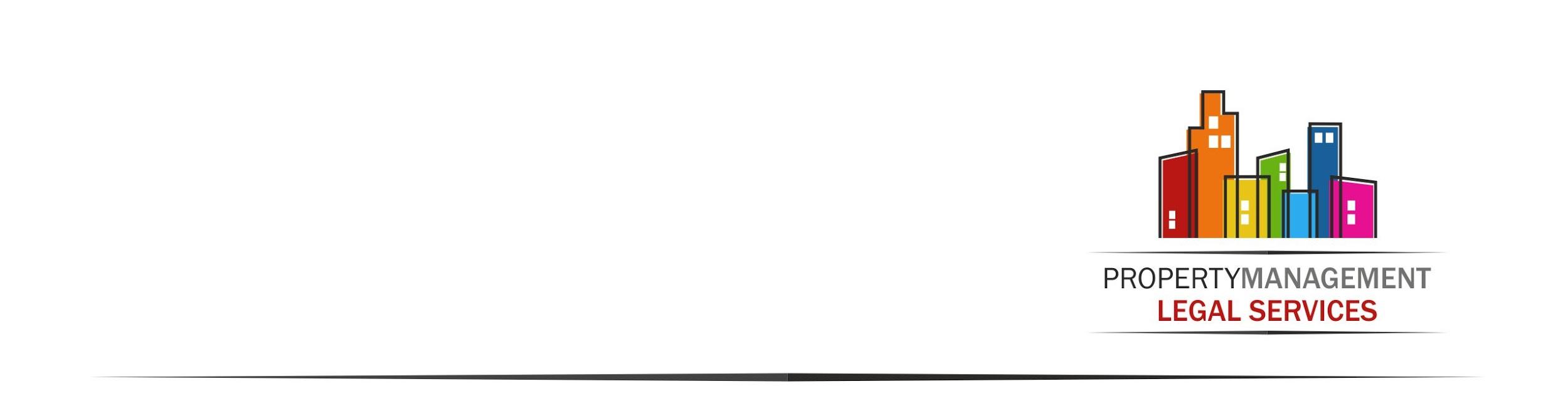 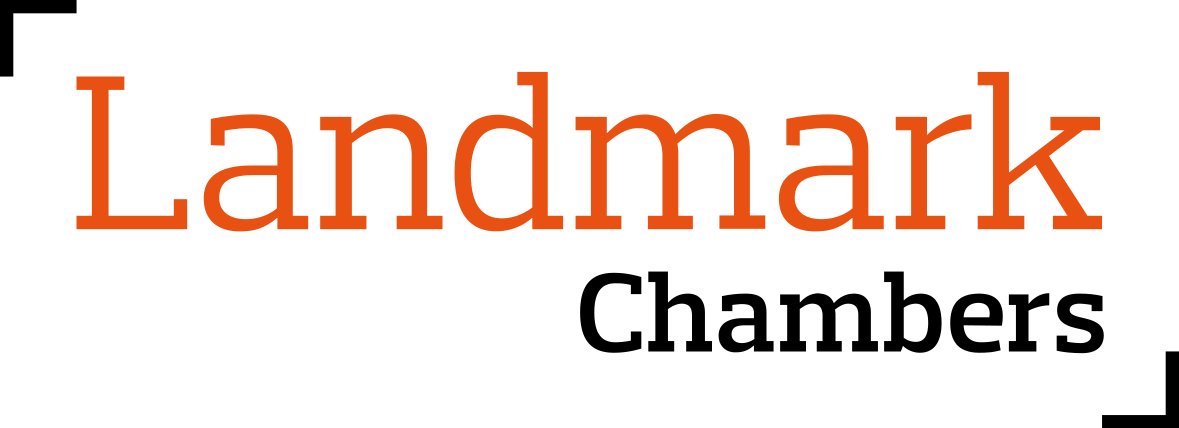 Law meets practice: common and complex scenarios
Building safety 
Insurance
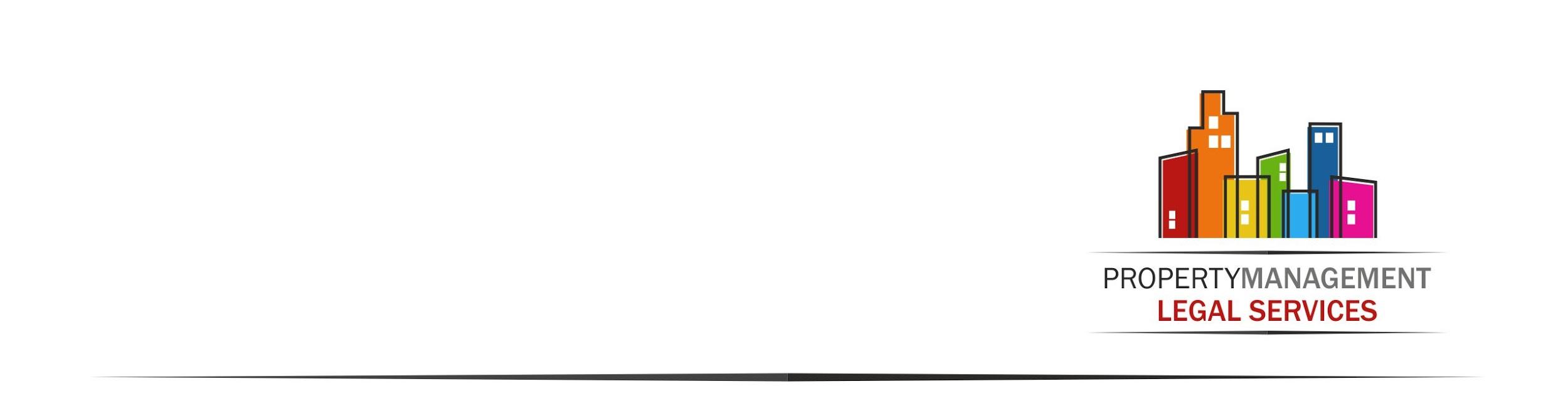 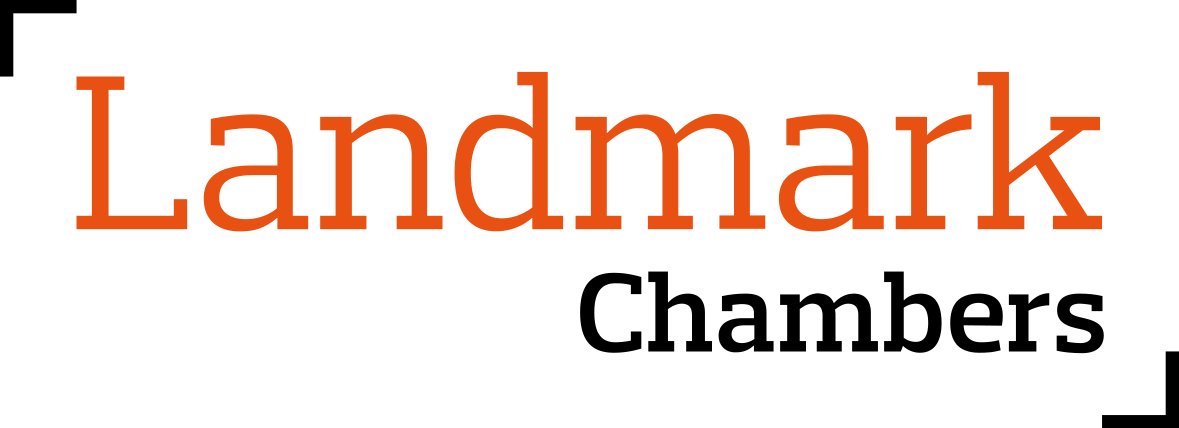 Scenario one: building safety
1st January 2024: management starts 
Building: constructed 2009 
60 metres and 20 storeys 
Healthy reserve fund and no significant service charge debt
Engaged leaseholders 
1st August 2024: fire safety defects discovered 
Served with notice by relevant authorities 

What do you do?
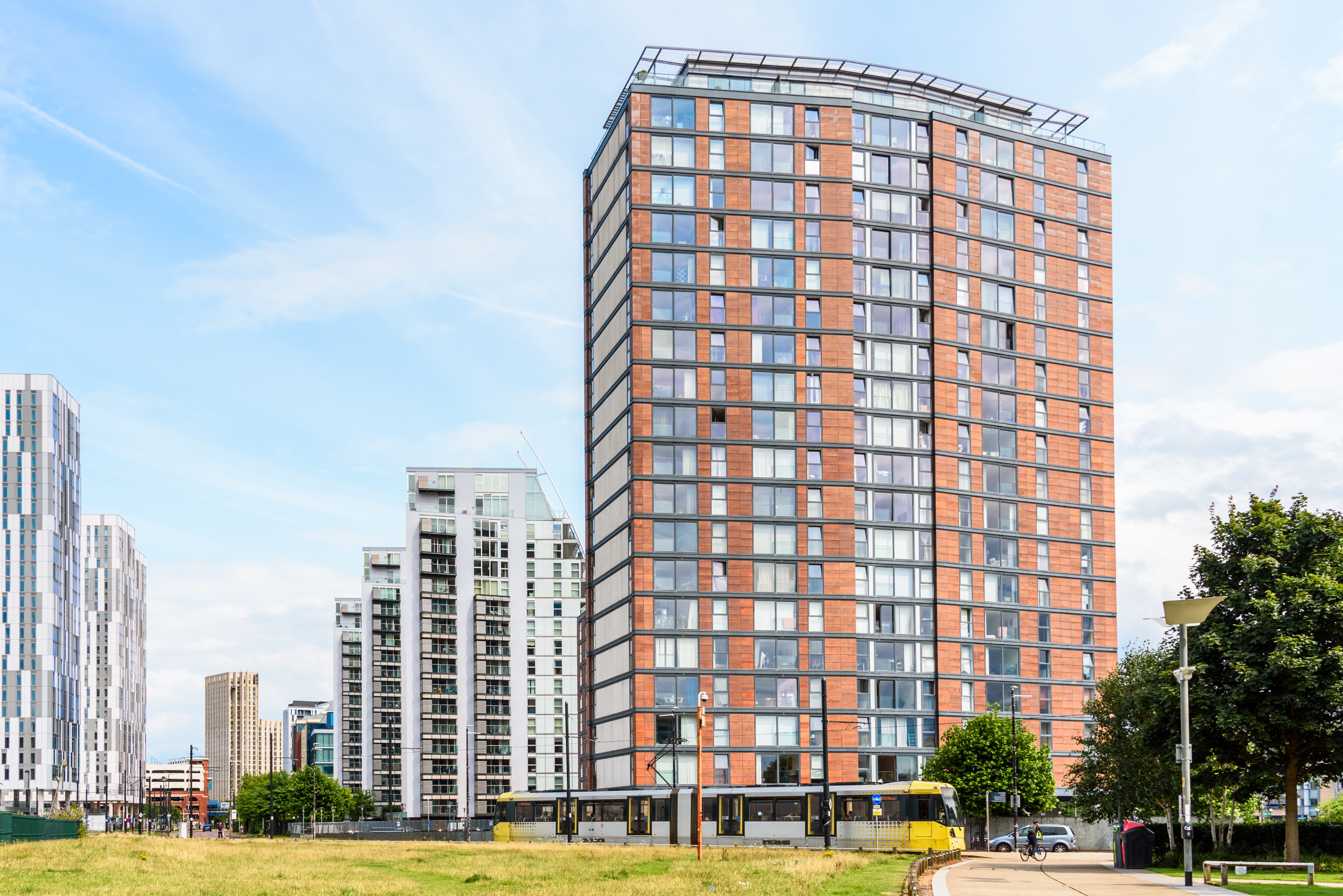 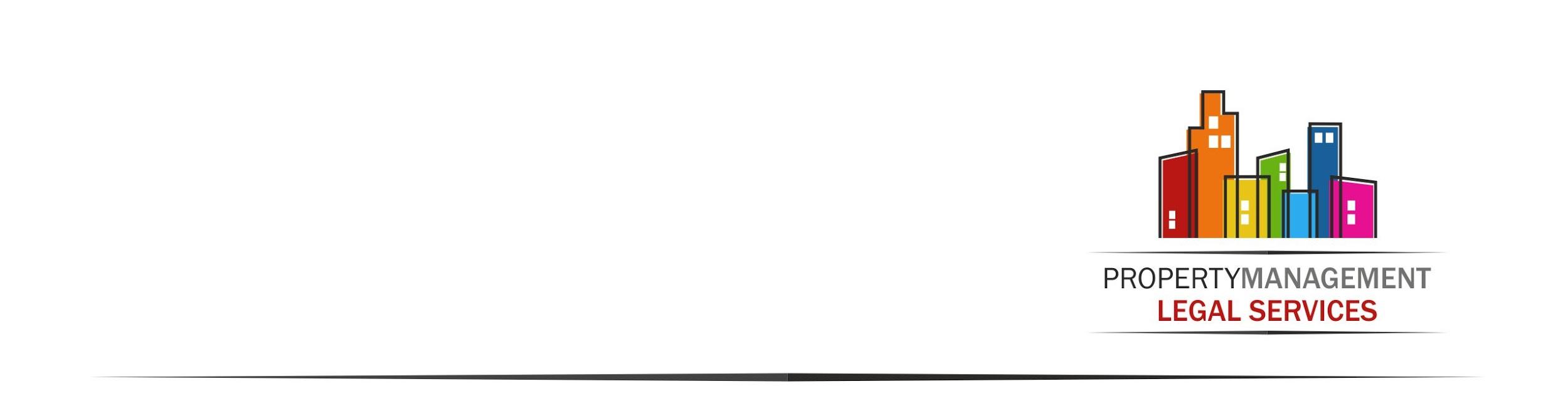 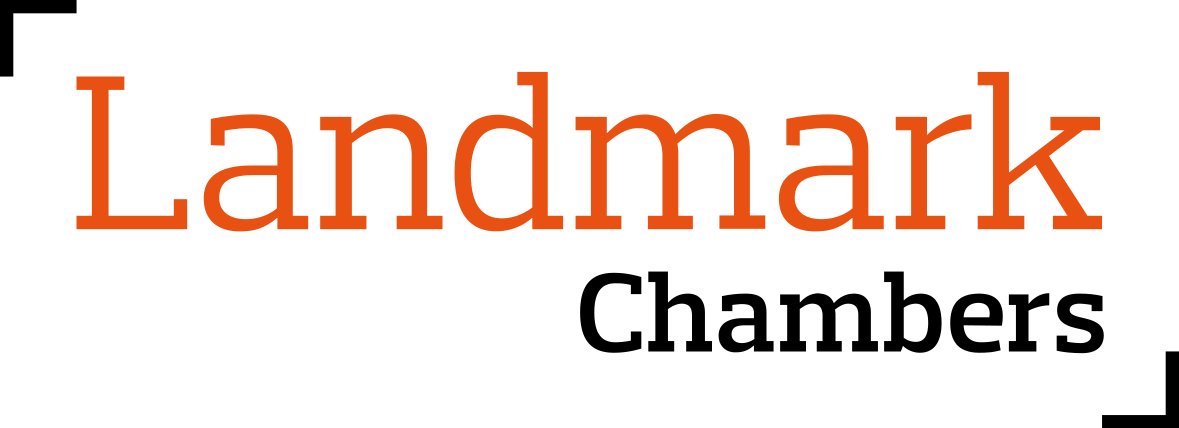 Scenario one: building safety (2)
How does this play out? 

Private freeholder 
Lessee owned freeholder 
RMC/RTM company 
Right of first refusal offered
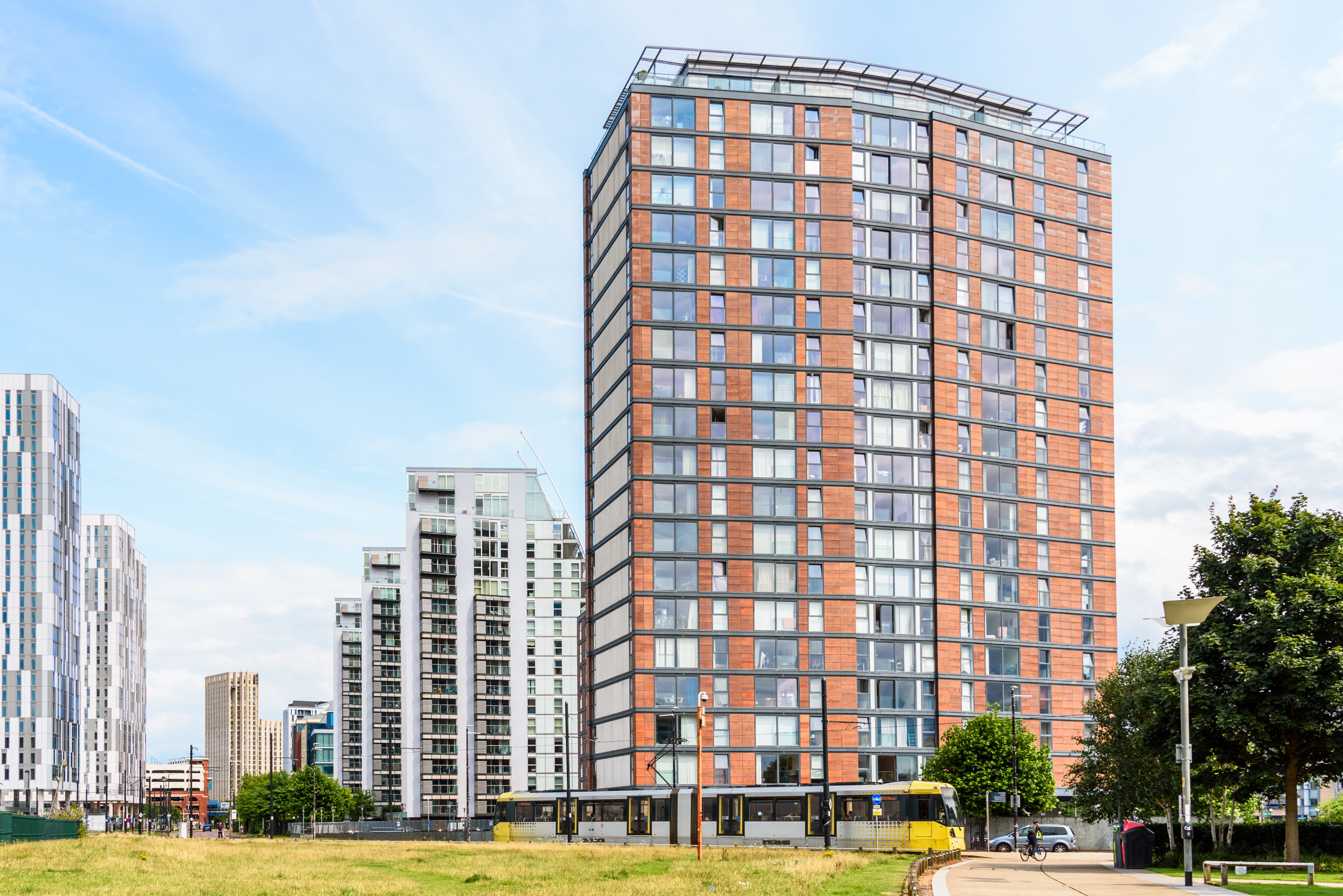 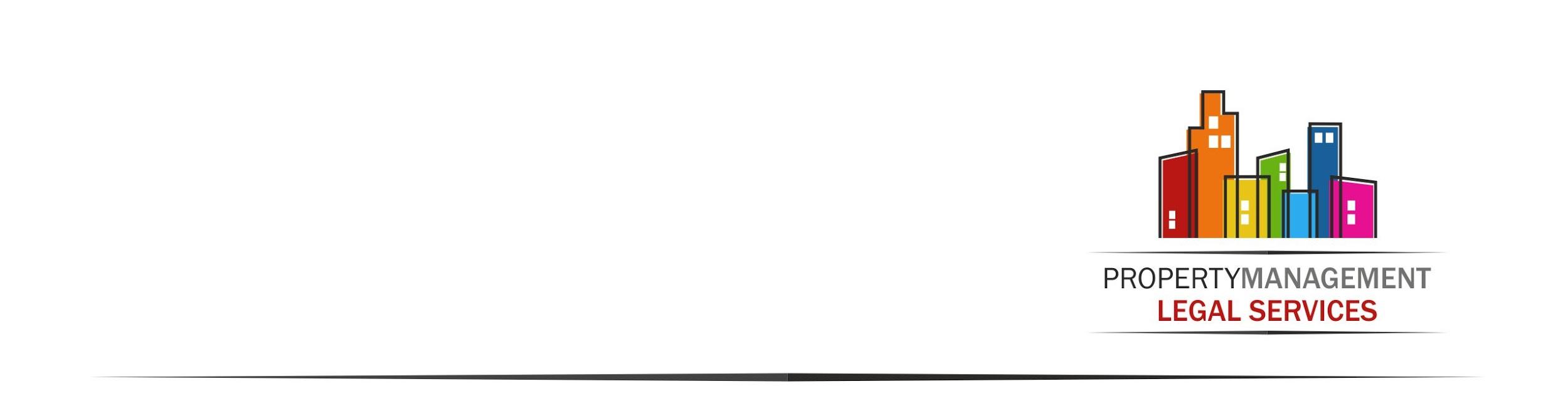 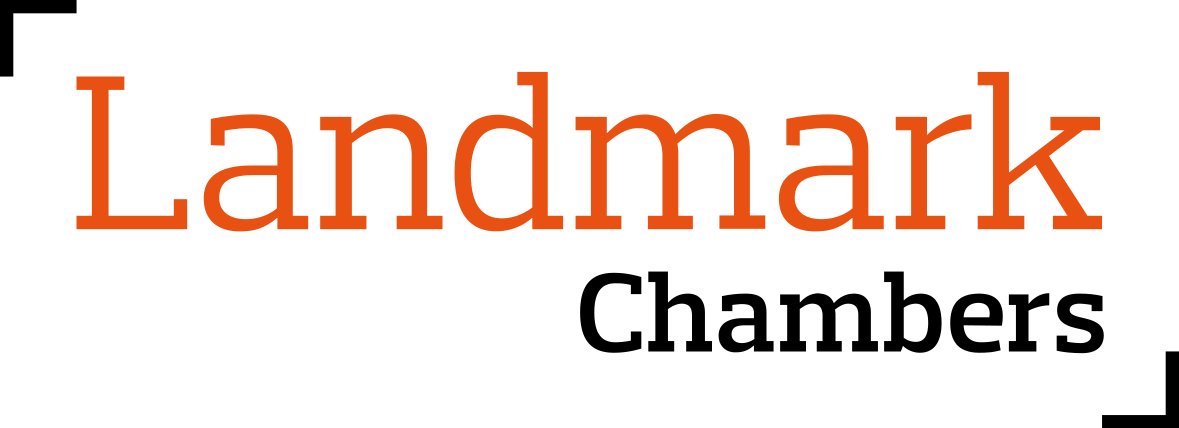 Scenario two: Insurance
Insurance placed 
Premium: £100,000 
£20,000 comes back to you 

What do you need to think about?
Does it matter if the client is a FH? RMC/RTM?
In any event, what duties do you owe leaseholders?
What work are you actually doing?
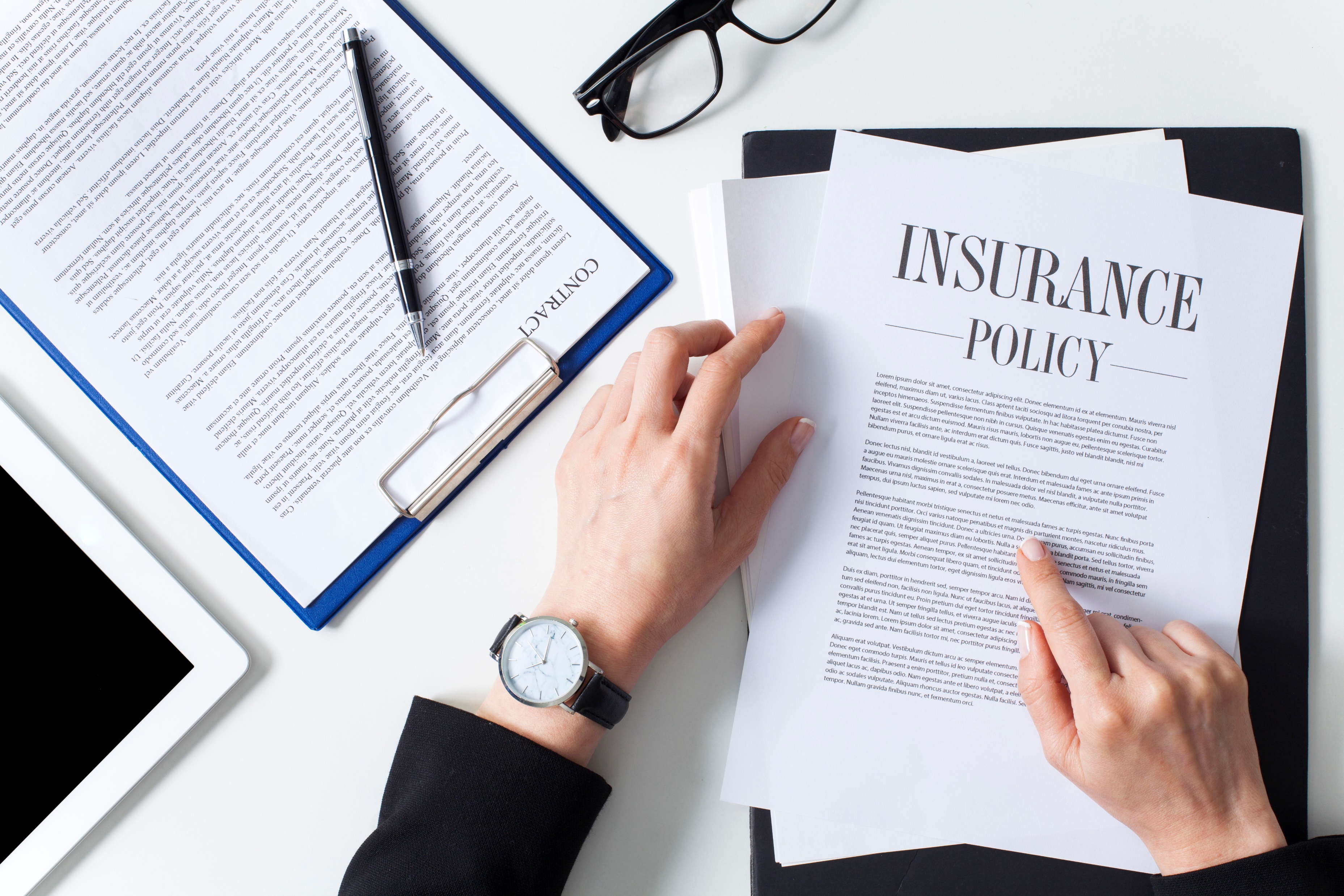 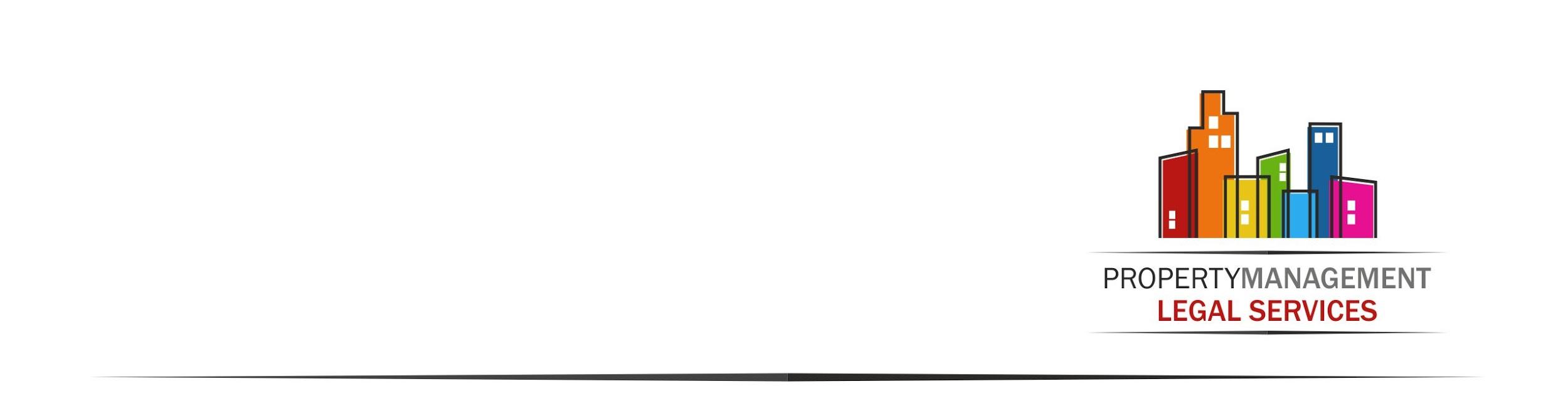 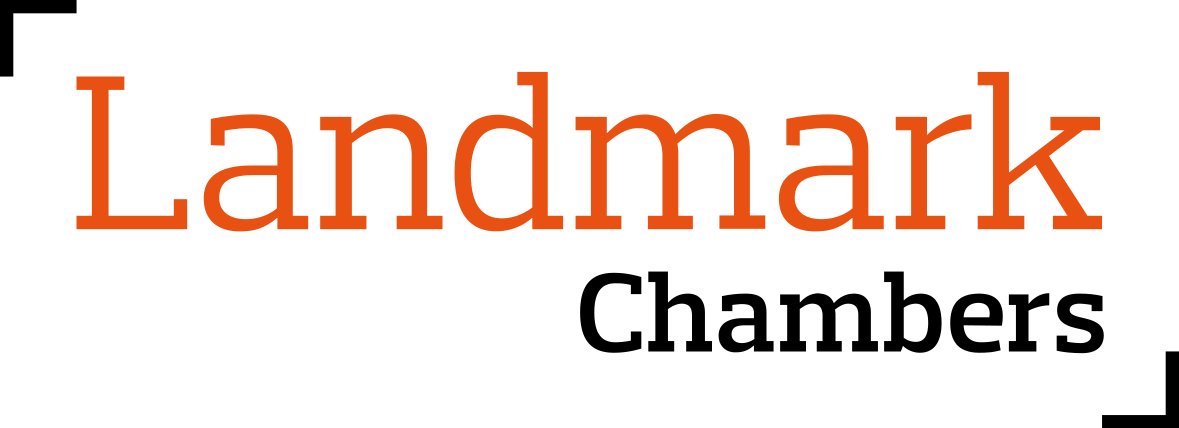 Scenario two: Insurance (2)
Same building, different year 
Building safety defects discovered 
Premium £1 mil 
£200k comes back to you 
How does that change matter?
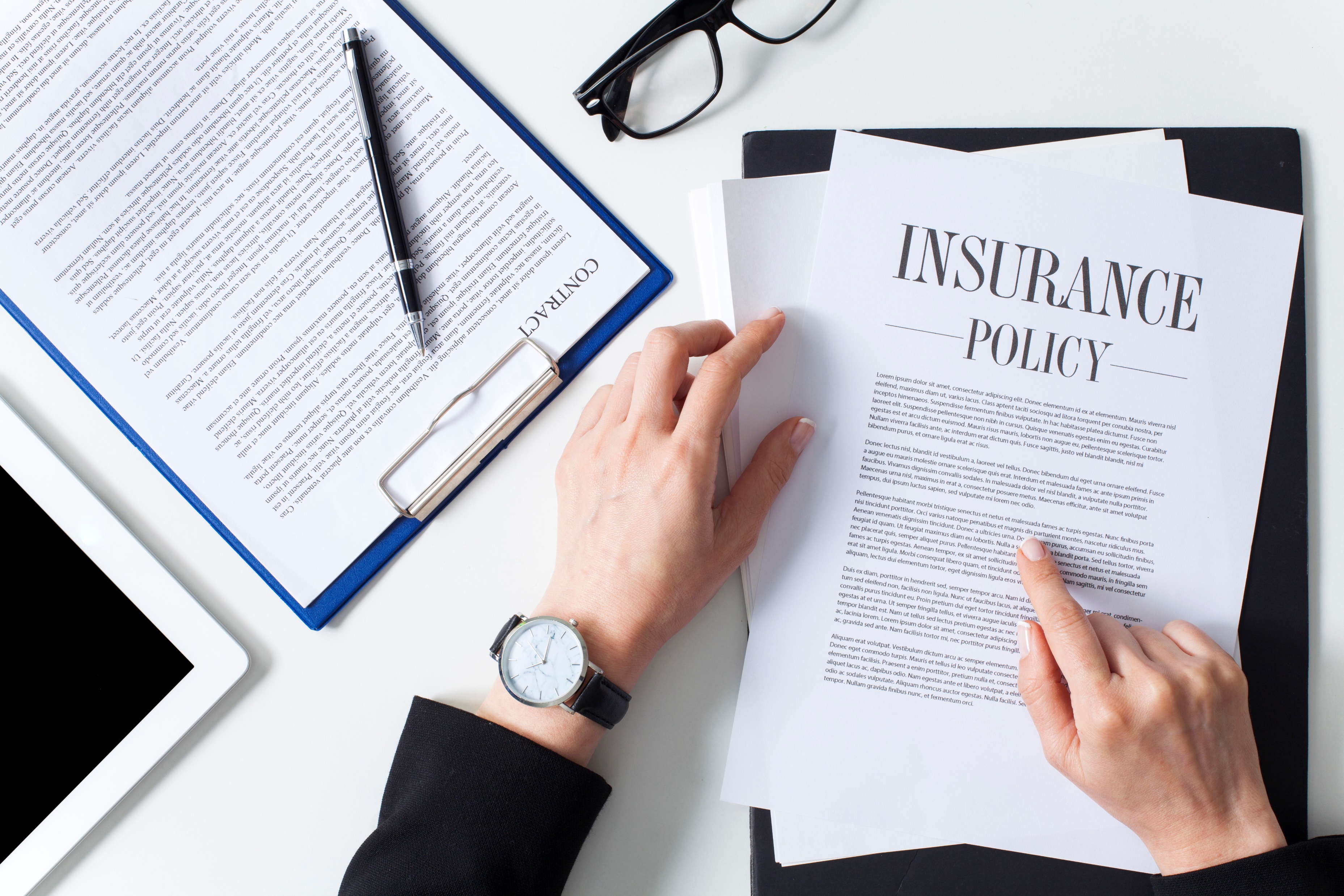 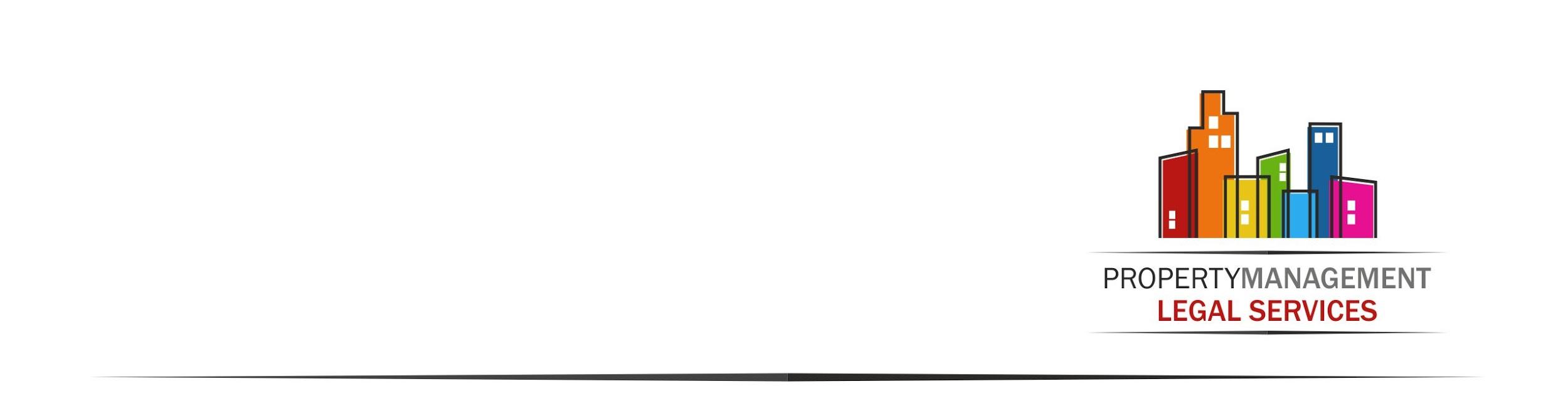 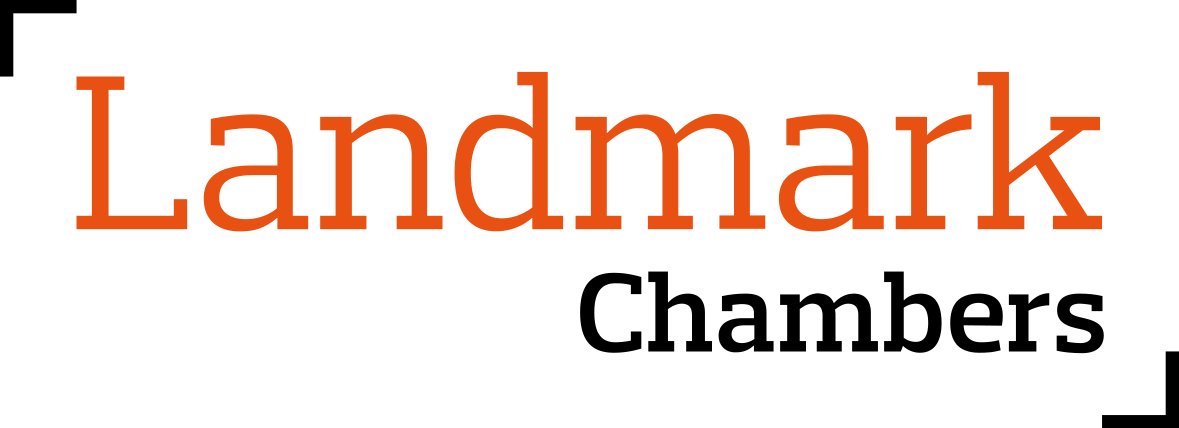 Any Questions?
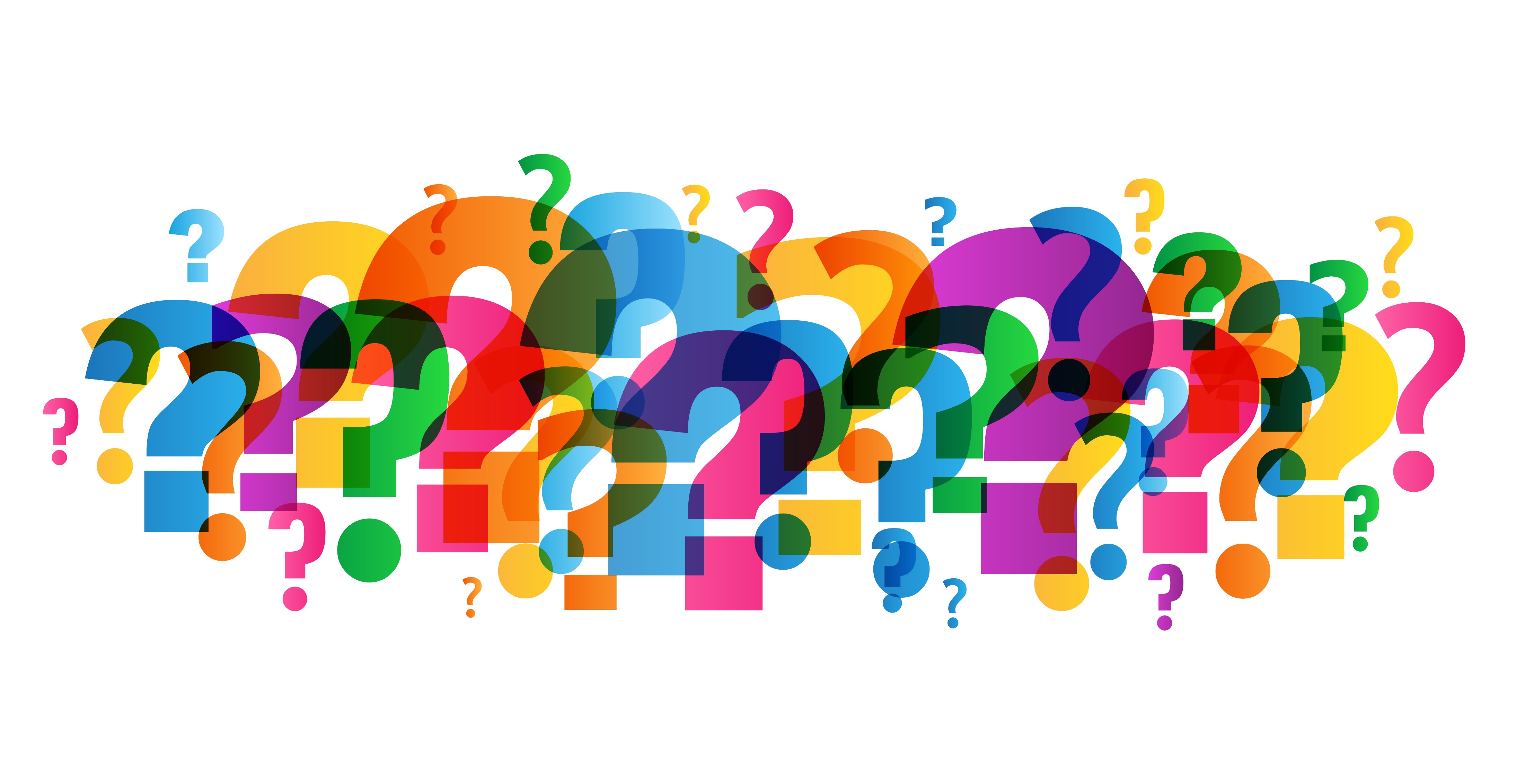 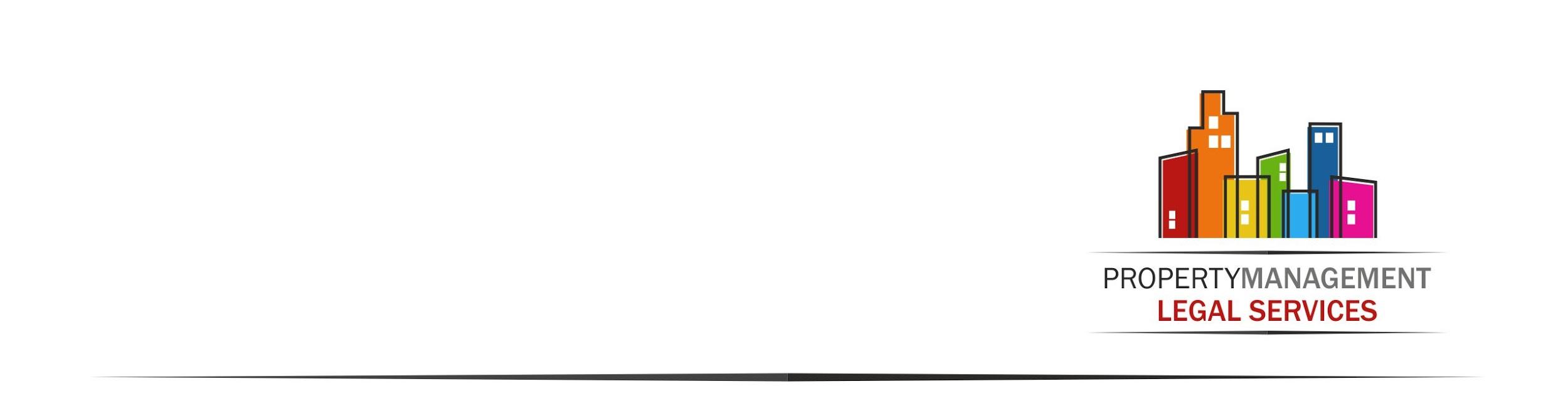 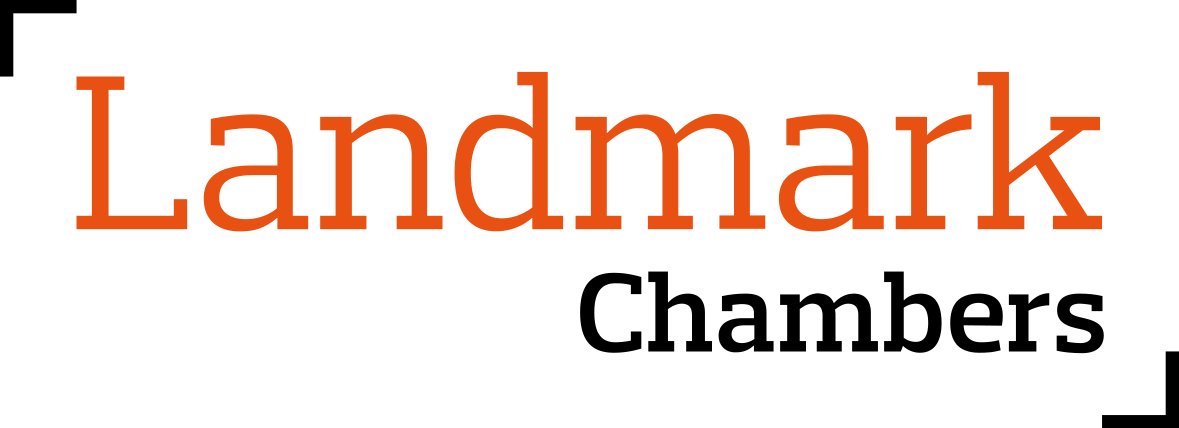